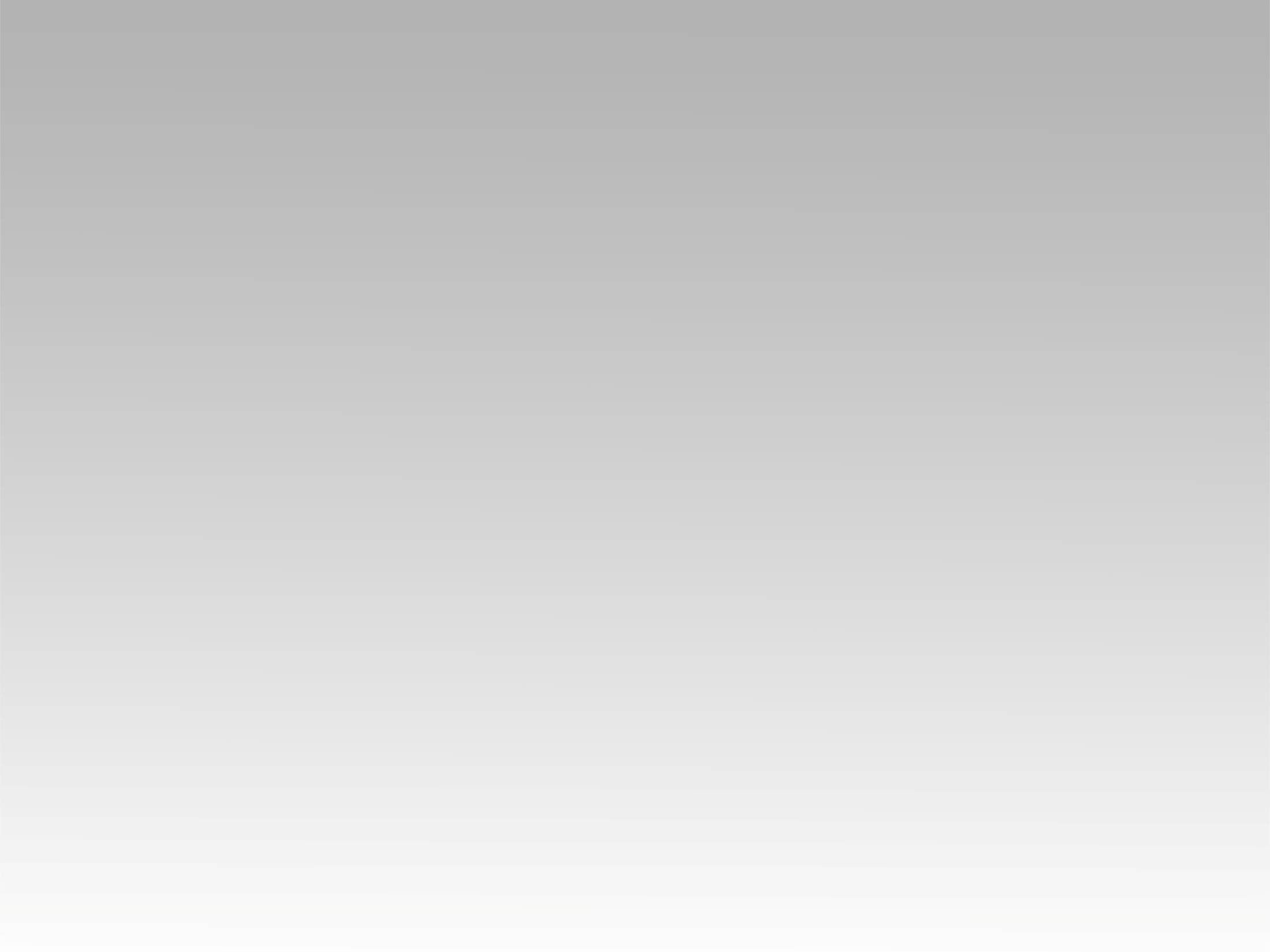 تـرنيــمة
في هذه الليلة سلمتُه أمري
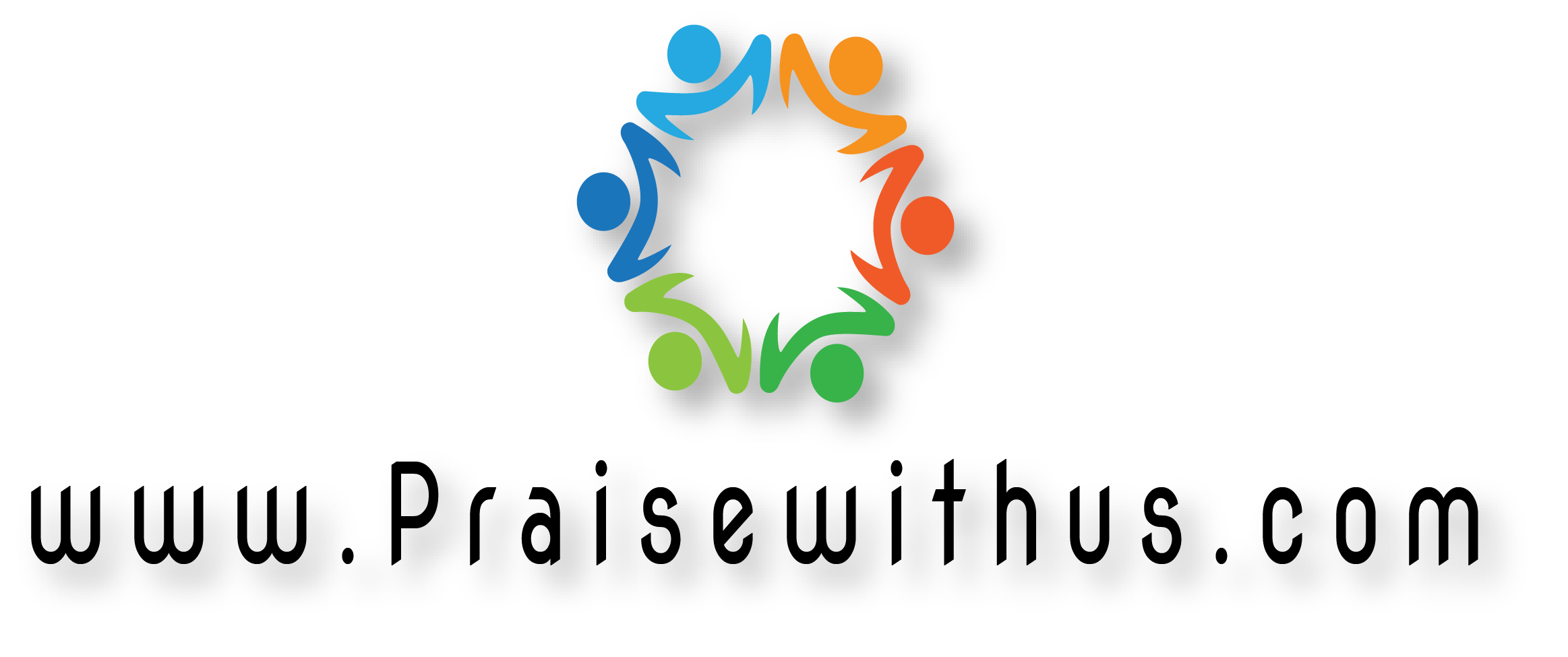 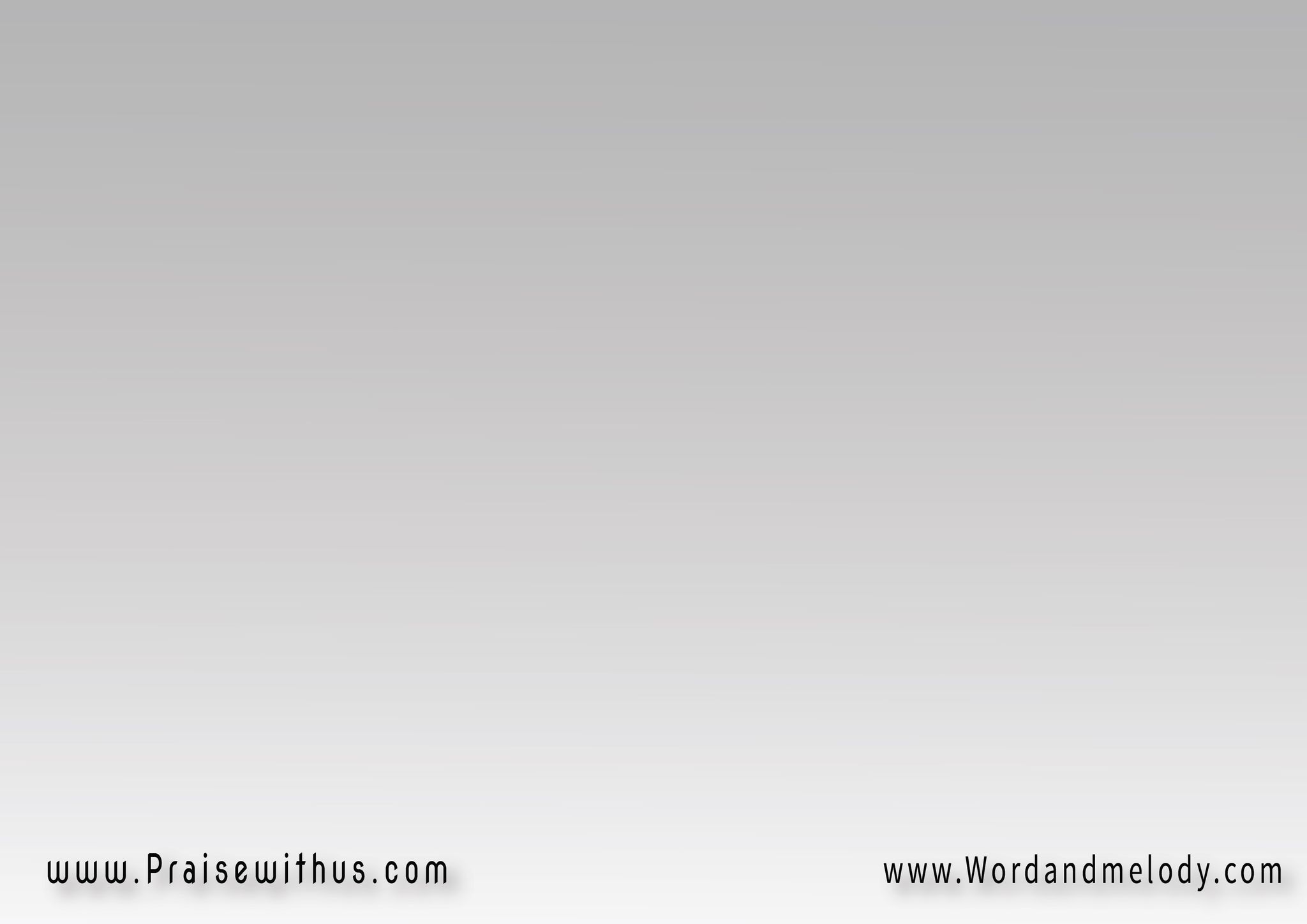 في هذه الليلة سلمته أمري بجاذب الحب
ملكته قلبي في هذه الليلة سلمته
أمري في وسط السكون أقترب ربي
والقلب في شجون من حمأة الذنب
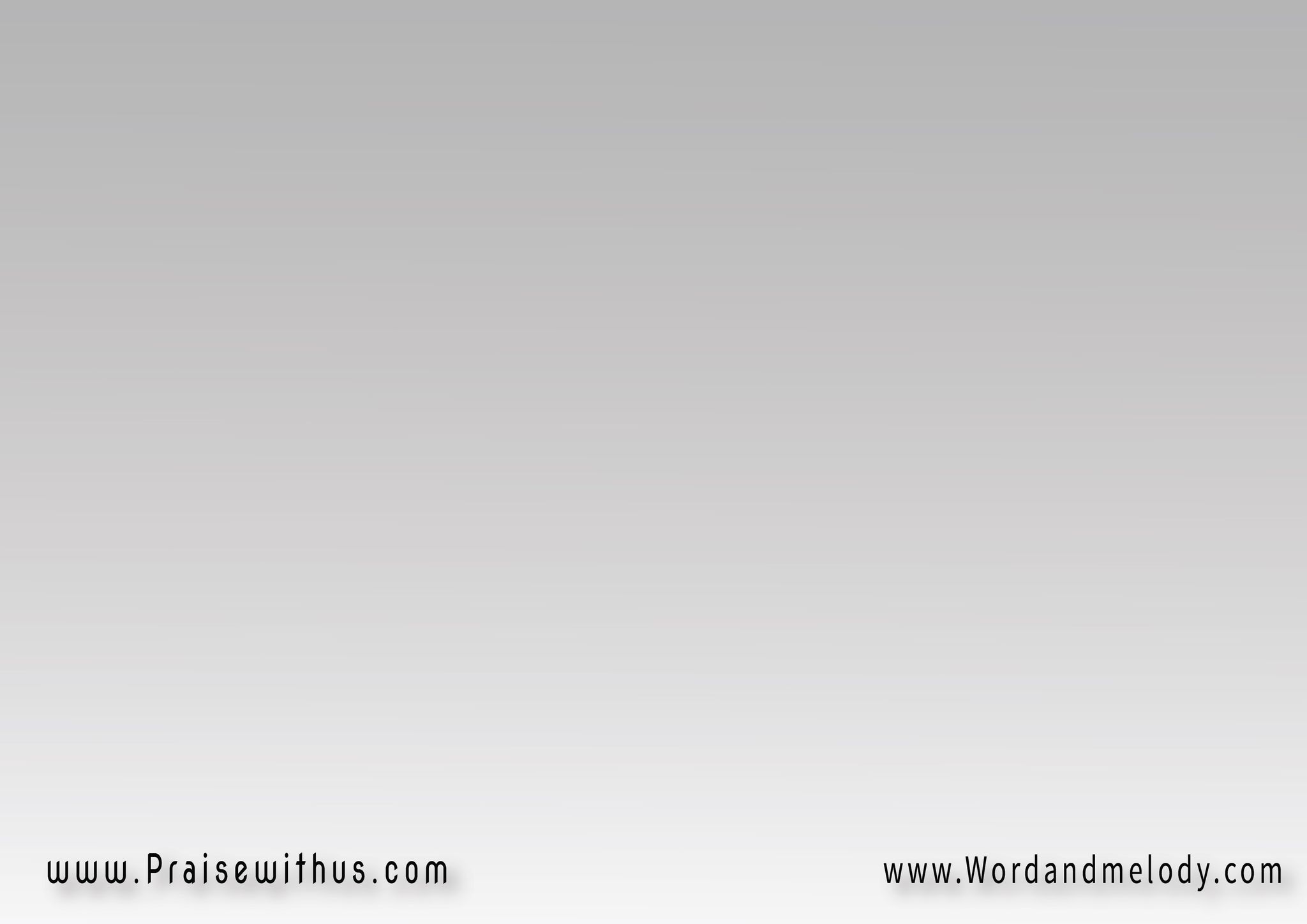 والليل في انكسار فكرت في الأنتظار
بحب قال لي: لم أدع يومًا بار
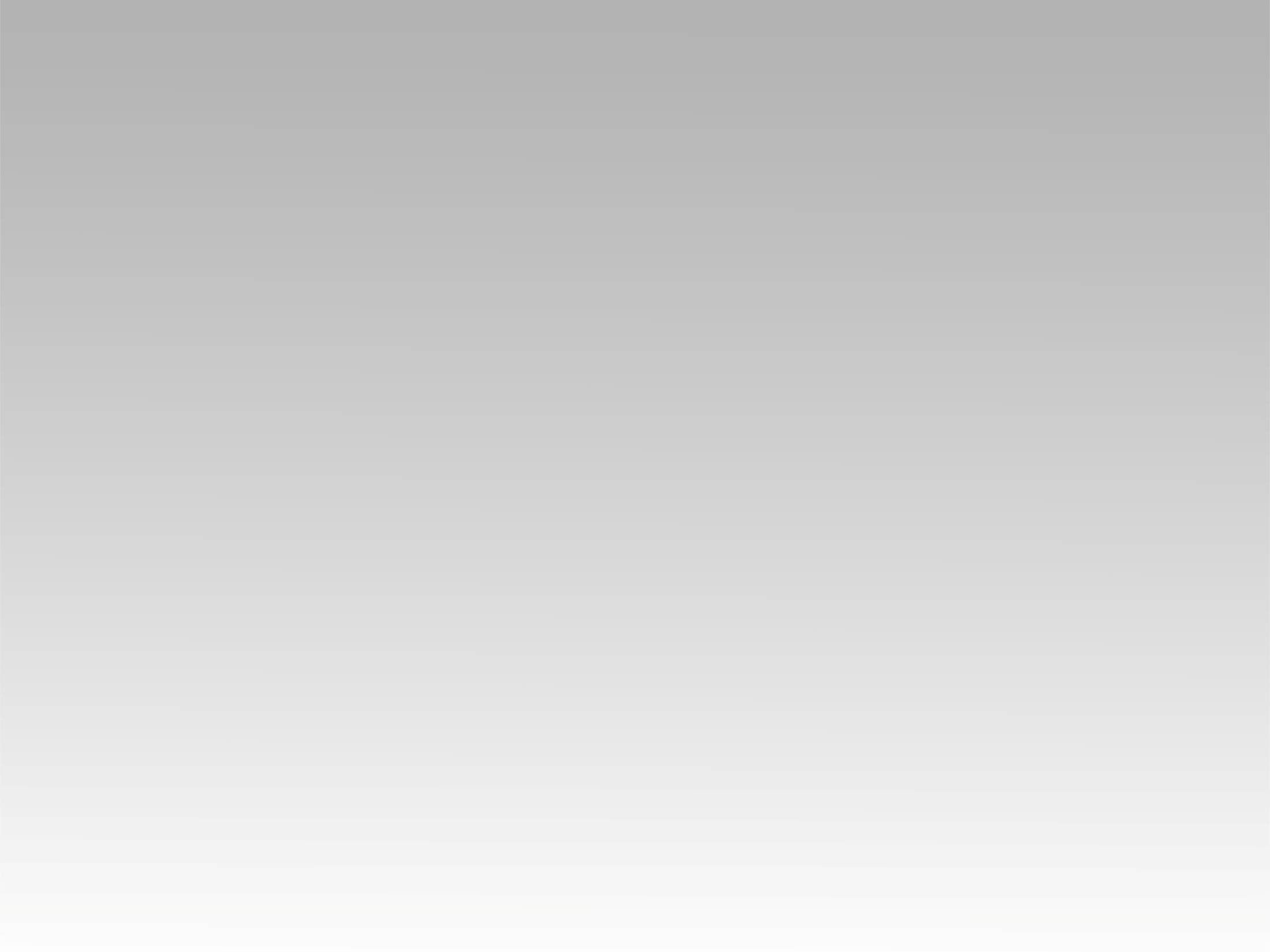 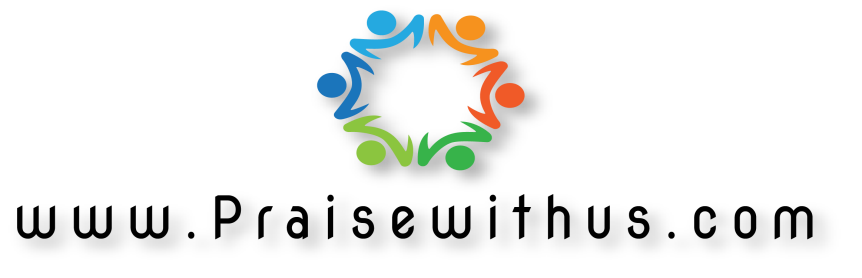